Barn Owl Adaptations
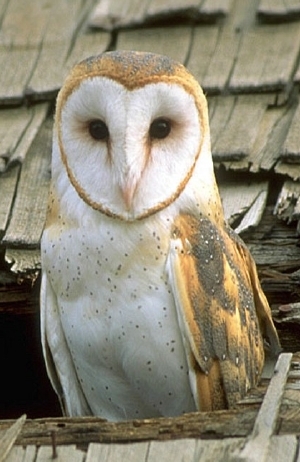 Eyesight
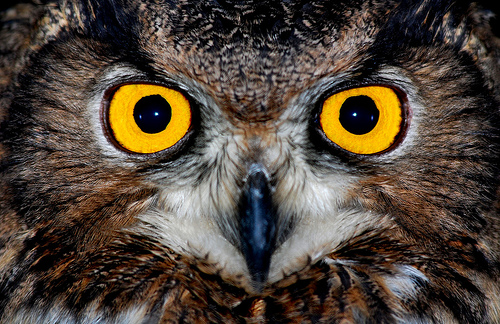 Large Eyes
Eyes do not move so heads must move to see.
Heads can turn 270 degrees


Very little light is needed for an owl to find their prey

Fact – Owls vision is so focused they could read a 
Newspaper a mile away by the light of a candle
Fact – Owls must turn their head to see objects up close.
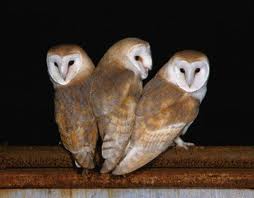 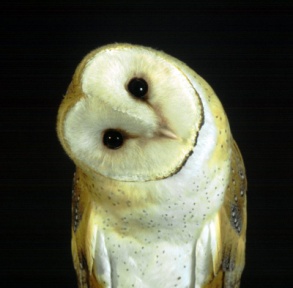 Hearing
Large Oval-shaped ear openings with raised flaps called operculum




Face is shaped like a satellite dish to collect and direct low intensity sounds 

Ears are at different heights….if sound reaches top ear first then the sound comes from above
Owl’s sense of hearing is 35 to 100 times more sensitive than a human 
An Owl can hear a mouse 60 feet away
An Owl can open and close it’s ears
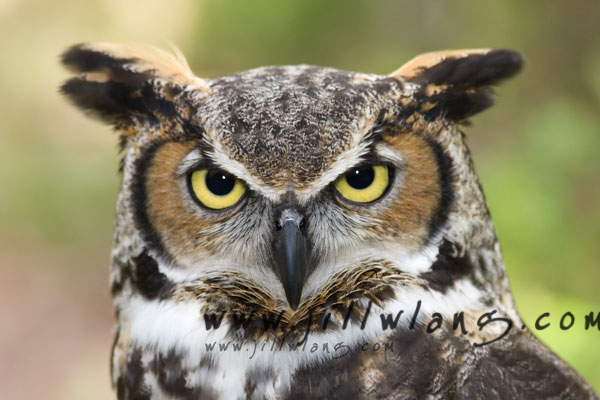 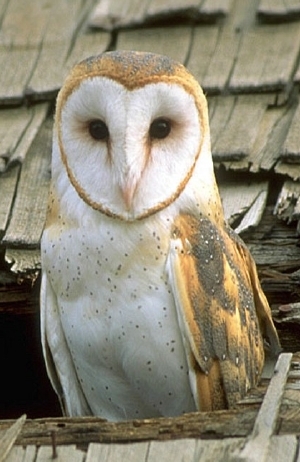 Facts
Silent Flight
Owls soft wing feathers allow it to muffle the sound of it flying






Prey cannot hear them coming
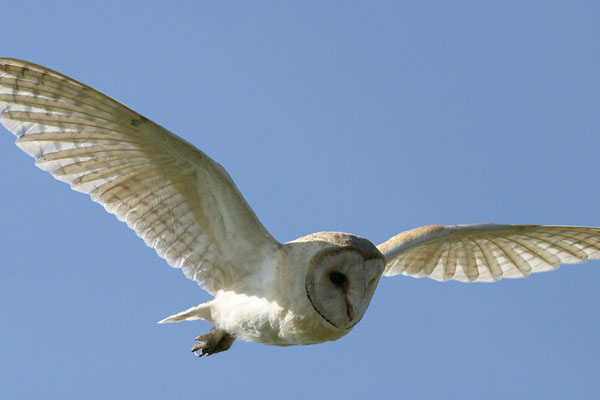 Talons and Beak
Toes of an owl extend to the
sides to prevent small animals 
from escaping  


Strong, sharp, curved beak allows 
owl to tear up prey if too large to
swallow

Usually kill prey by grabbing
 with talons and biting its neck
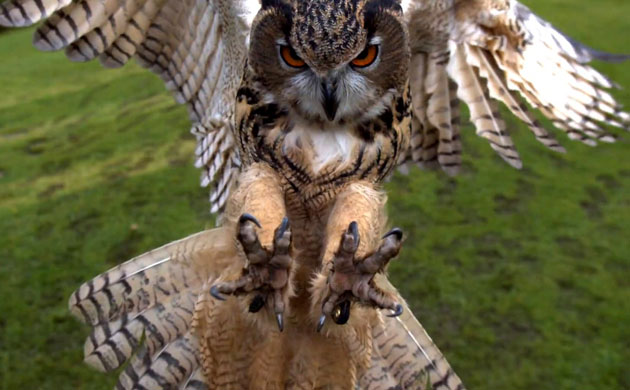 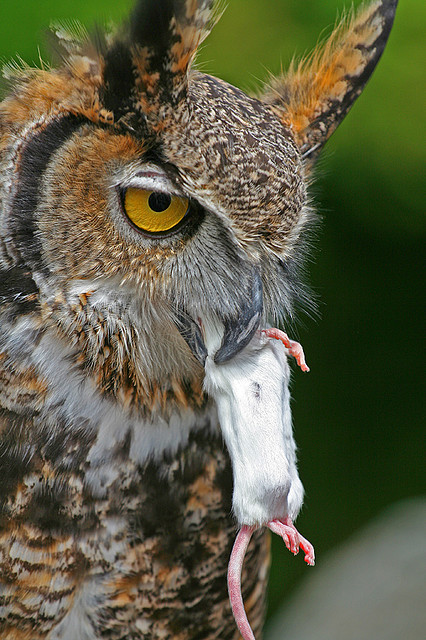 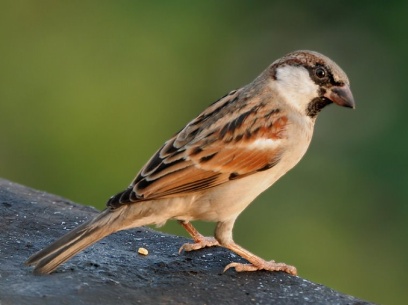 Diet of Barn Owl
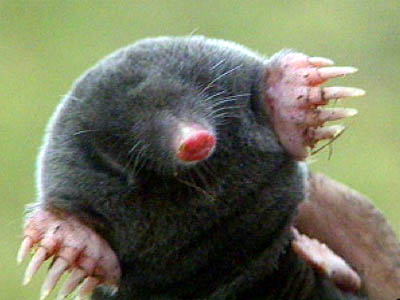 House sparrow
mole
Birds
Voles
Shrews
Rats
Moles
Insects
Bats

One year study of a Barn owl revealed the following diet: 1,407 mice, 143 rats, 7 bats, 5 young rabbits, 375 house sparrows, 23 starlings, 54 other birds, 2 lizards, 174 frogs, 25 moths, and 52 crickets

= 2267 creatures eaten in ONE YEAR! (5-6 per night!)
FACT: An owl will expel a pellet 10-18 hours after eating it’s prey.  It cannot eat again until it does this
shrew
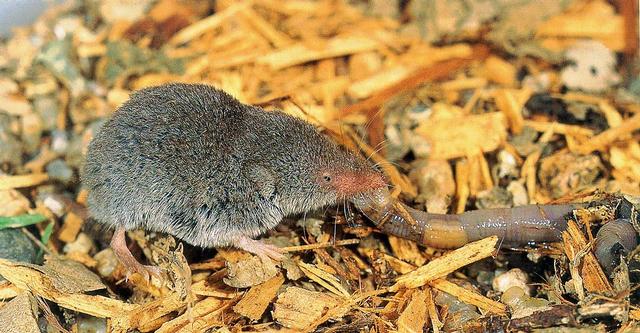 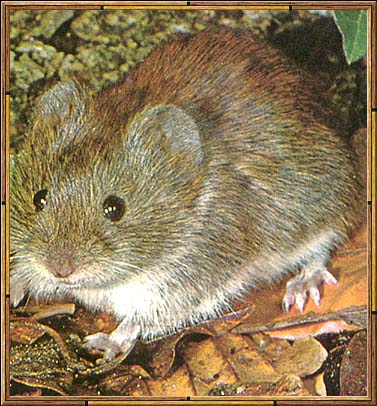 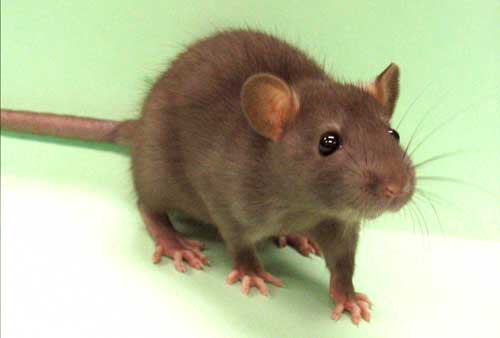 rat
vole